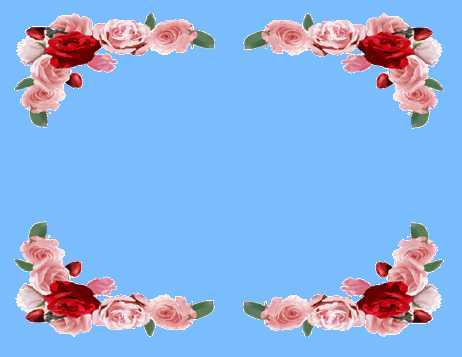 CHÀO MỪNG QUÍ THẦY CÔ
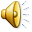 Môn: LUYỆN TỪ VÀ CÂU
MÔN: LUYỆN TỪ VÀ CÂU
NGƯỜI DẠY: NGUYỄN THỊ THÚY VÂN
Luyện từ và câu
Kiểm tra bài cũ:
1. Dấu hai chấm dùng để làm gì?
2. Khi báo hiệu lời nói của nhân vật, dấu hai chấm được dùng phối hợp với dấu câu nào nữa?
Luyện từ và câu:       Từ đơn và từ phức
Nhận xét: Câu sau đây có 14 từ, mỗi từ được phân cách bằng một dấu gạch chéo: 
        Nhờ / bạn / giúp đỡ /, lại /có / chí  /học hành/, nhiều /năm/liền /, Hanh /là /học sinh /tiên tiến/.
Hãy chia các từ trên thành hai loại:
 - Từ chỉ gồm một tiếng:  
    
-Từ gồm nhiều tiếng:
(Từ đơn)
Nhờ, bạn, lại, có, chí, nhiều, năm, liền,Hanh, là
(Từ phức)
giúp đỡ, học hành, học sinh, tiên tiến
2. Theo em:
Tiếng dùng để làm gì?
Tiếng dùng để cấu tạo  từ: Có thể dùng một tiếng để tạo nên 1 từ. Đó là từ đơn. Cũng có thể phải dùng từ 2 tiếng trở lên để tạo nên 1 từ. Đó là từ phức.
-Từ dùng để làm gì?
Từ được dùng để: biểu thị sự vật, hoạt động, đặc điểm….( tức là biểu thị ý nghĩa) và dùng để tạo nên câu.
4
Luyện từ và câu:       Từ đơn và từ phức
II. Ghi nhớ:
Tiếng cấu tạo nên từ. Từ chỉ gồm một tiếng gọi là từ đơn. Từ gồm hai hay nhiều tiếng gọi là từ phức.
Từ nào cũng có nghĩa và dùng để tạo nên câu.
Luyện từ và câu:       Từ đơn và từ phức
III. Luyện tập:
Bài 1. Dùng dấu gạch chéo ( / ) để phân cách các từ trong hai câu thơ cuối đoạn:
     Chỉ/ còn/ truyện cổ/ thiết tha/
               Cho/ tôi/ nhận mặt/ ông cha/ của mình/


Ghi lại các từ đơn và từ phức trong hai câu thơ trên
-Từ đơn:  
-Từ phức:
Rất  công bằng, rất  thông minh
        Vừa  độ lượng  lại  đa tình, đa mang.
Rất, rất, vừa, lại
Công bằng, thông minh, độ lượng, đa tình, đa mang
Luyện từ và câu:       Từ đơn và từ phức
Bài 2. Tìm trong từ điển và ghi lại :
 3 từ đơn: 

- 3 từ phức:
buồn, mía, núi, no, vui, …
đặc điểm, hung dữ, anh dũng, …
Luyện từ và câu:       Từ đơn và từ phức
Bài 3. Đặt câu với một từ đơn hoặc một từ phức vừa tìm được ở bài tập 2 :
M : (Đặt câu với từ đoàn kết)
	Đoàn kết là truyền thống quý báu của nhân dân ta.
Luyện từ và câu:       Từ đơn và từ phức
Củng cố:
1. Từ chỉ gồm một tiếng gọi là từ gì ? Cho ví dụ.
2. Từ gồm hai hay nhiều tiếng gọi là từ gì? Cho ví dụ.
3. Từ dùng để làm gì?